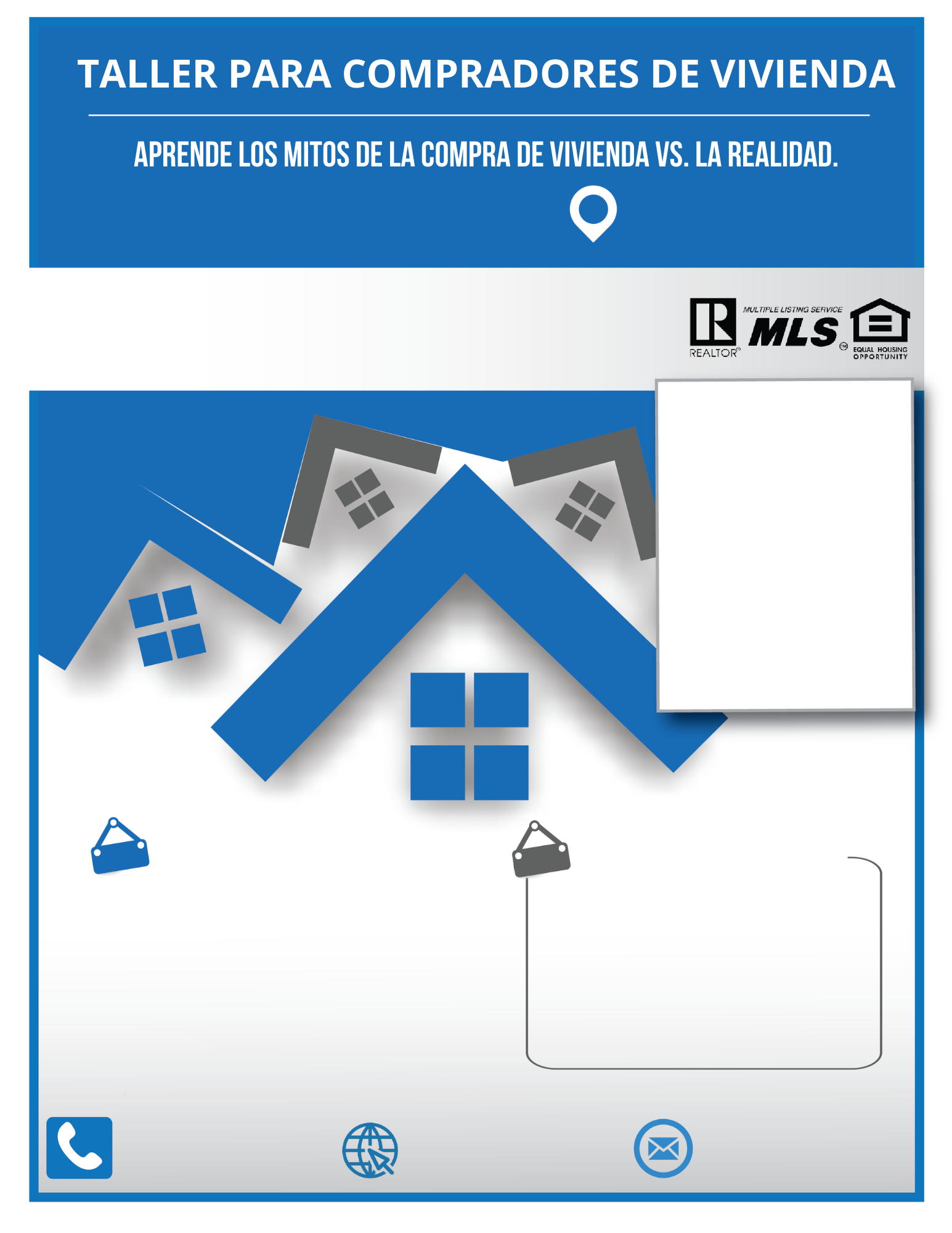 FECHA
HORA
UBICACIÓN
DIRECCIÓN
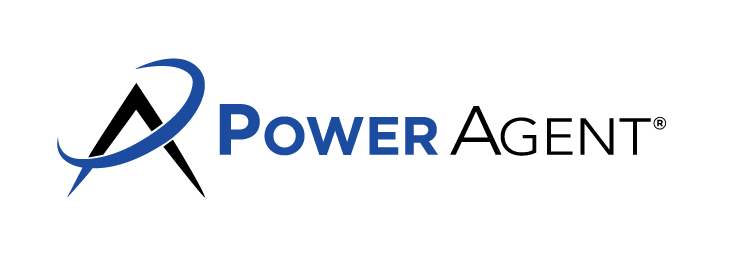 PARA REGISTRARTE LLAMA AL
XXX-XXX-XXXX
Tu	 logo
COMPRADORES...
CONOCE A LOS EXPERTOS...
Comprar una casa por tan sólo un 3,5% de cuota inicial
Rehabilitar completamente una casa sin dinero
¿Por qué alquilar cuando puedes ser propietario por menos?
Aprender la diferencia entre ejecuciones hipotecarias, ventas cortas, REOs, y las ventas tradicionales
Aprender cómo el uso de un profesional de bienes raíces puede saber miles.
Profesionales del sector inmobiliario
Especialistas en préstamos hipotecarios
Abogados inmobiliarios
Agentes de seguros del hogar
Inspectores expertos en viviendas
Profesionales de la mudanza
¡LLAMA PARA REGISTRARTE!
555-555-5555
www.YourUrl.com
youremail@email.com